Taught as “having authority” (1:21, 22)
The “matter” was different 
But the astonishment came from the “manner”
“But I say to you” (cf. Matt. 5:22, 28, 32, 34, 44)
Authority from the Father (Jn. 5:26, 27; Matt. 28:18)
Even demons recognized His authority as the Holy One (1:23, 24)
Psalm 16:10, “For You will not leave my soul in Sheol, Nor will You allow Your Holy One to see corruption.”
Works proved His authority (1:25-28)
John 10:25, 37, 38; 14:11
TODAY
“Speak these things, exhort, and rebuke with all authority. Let no one despise you” (Titus 2:15)
Authority in Religion
What does “authority” mean?
The right or freedom to act, govern, and enforce laws
Grants a person freedom to act as he has been given power to
Restricts a person from going beyond the power he was given
Authority in Religion
What does “authority” mean?
The right or freedom to act, govern, and enforce laws
Example: 
Grants the right to speed up to 80 mph
Limits any right to speedbeyond 80 mph
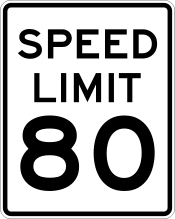 Authority in Religion
What does “authority” mean?
The right or freedom to act, govern, and enforce laws
Example (1 Cor. 9:1-6): 
The “right” to receive maintenance
The “right” to marry
The “right” to refrain from working (as a tent maker, Acts 18:3)
Authority in Religion
Jesus has all power to enact and enforce laws as our King
John 12:12-15
Matt 28:18 – “All authority has been given to Me in heaven and on earth.”
Our authority is to act within Christ’s authority (Col. 3:17)
Within what is revealed in the New Testament (Heb. 1:1-2; 2:1-4; 1 Cor. 14:37; 1 Thess. 4:2)
Authority in Religion
There is Strictness in God’s law.
2 John 9 – “Whoever transgress and does not abide in the doctrine of Christ does not have God.  He who abides in the doctrine of Christ has both the father and the son.”
Doctrine of Christ
Has Father & Son
Not With God
transgresses
Authority in Religion
There is Strictness in God’s law
Examples of God’s Strictness
Adam and Eve – Gen 2:16-17
Nadab and Abihu – Lev 10:1-2
Uzzah – 2 Samuel 6:1-7 (1 Chron. 15:12-15)
Followers of Jesus – Matt 7:21-23
The Jesus-Authorized Plan of Salvation
Believe in Jesus and the Gospel
“unless you believe that I am He you shall die in your sins” (Jn. 8:24)
Repent of sinful ways
“God..now commands all men everywhere to repent” (Acts 17:30)
Confess Christ’s name
If you confess with your mouth the Lord Jesus…you will be saved (Rom. 10:9)
The Jesus-Authorized Plan of Salvation
Be Baptized in water
“Therefore we were buried with Him through baptism into death, that just as Christ was raised from the dead…even so we also should walk in newness of life” (Rom, 6:4)
Remain faithful till death
“He who endures till the end will be saved” (Matt, 10:22)